Improve your Software Security posture with SAMM 2.0 Dashboard
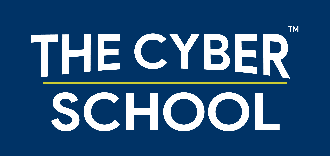 Tuesday, June 16, 2020
Head of Research and Operations – National Cyber Defence Research Centre, India.
Working with leading MNC’s on building cyber security strategy. 
Founder – The Cyber School, an NGO that serves less-privileged children by teaching them latest technology, programming skills, artificial intelligence, cyber security etc., and help them shape their personality and career.
Worked and Trained – State and Central Governments, Legal and Law enforcements agencies.
Speaker at many National and Inter National Conferences. 
Mentored 20+ Startups.
Help individuals on overcoming their cyber security issues and digital psychological issues. 
Master’s in Cyber Security, Criminology and Psychology. 
Pursuing Phd in Neural Networks and Digital Psychology. 
Authored and co-authored 100+ international articles and 10+ books.
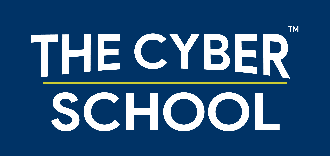 What	is	SAMM?
Measurable
Defined maturity levels  across business practices
The Software Assurance Maturity Model  (SAMM) is an open framework that provides  an eﬀective and measurable way for all  types of organizations to analyze and  improve their software security posture.
owaspsamm.org
Actionable
Clear pathways for  improving maturity levels
Versatile
Technology, process, and  organization agnostic
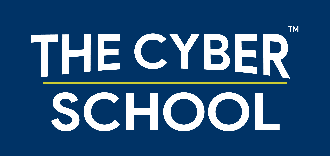 SAMM	2.0
Governance
Design
Implementation
Verification
Operations
Strategy &  Metrics
Threat  Assessment
Architecture  Assessment
Incident  Management
Secure Build
Requirements-  driven Testing
Environment  Management
Security  Requirements
Secure  Deployment
Policy &  Compliance
Secure  Architecture
Defect  Management
Education &  Guidance
Operational  Management
Security Testing
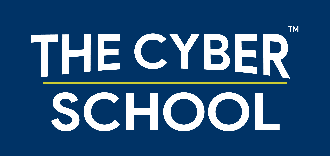 SAMM Maturity Levels and Scoring
Transparent view over diﬀerent levels
Fine-grained improvements are visible
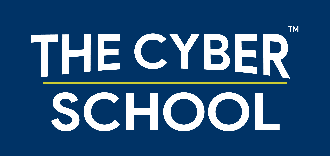 Governance
Design
Implementation
Verification
Operations
Strategy &  Metrics
Threat  Assessment
Architecture  Assessment
Incident  Management
Secure Build
Build  process
Create &  promote
Measure &  improve
App risk  profile
Threat  model
Architecture  validation
Architecture  compliance
Incident  detection
Incident  response
Dependencies
Policy &  Compliance
Security  Requirements
Secure  Deployment
Requirements-  driven Testing
Environment  Management
Control  verification
Misuse/abuse  testing
Policy &  standards
Compliance  mgmt
Software  reqmts
Supplier  security
Deployment  process
Config  hardening
Patch &  update
Secret mgmt
Education &  Guidance
Secure  Architecture
Defect  Management
Operational  Management
Security
Architecture
Security Testing
Training &  awareness
Org &  culture
Architecture  design
Technology  mgmt
Defect  tracking
Metrics &  feedback
Scalable  baseline
Deep  understanding
Data  protection
Legacy  mgmt
Stream A
Stream B
Stream A
Stream B
Stream A
Stream B
Stream A
Stream B
Stream A
Stream B
What was missing?
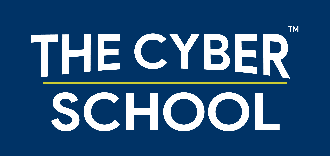 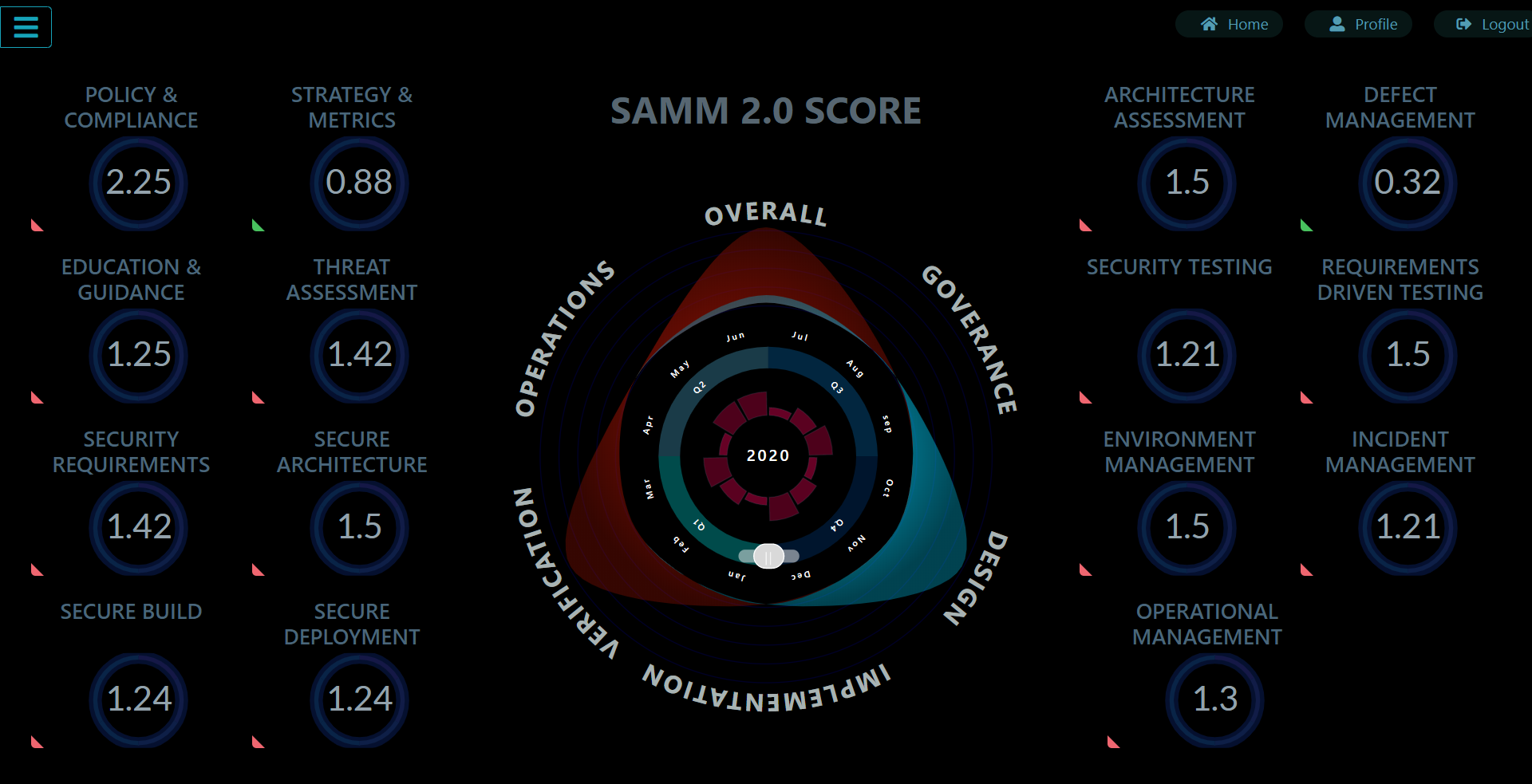 Critical Success Factors with SAMM 2.0 Dashboard
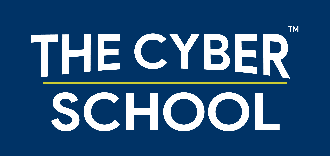 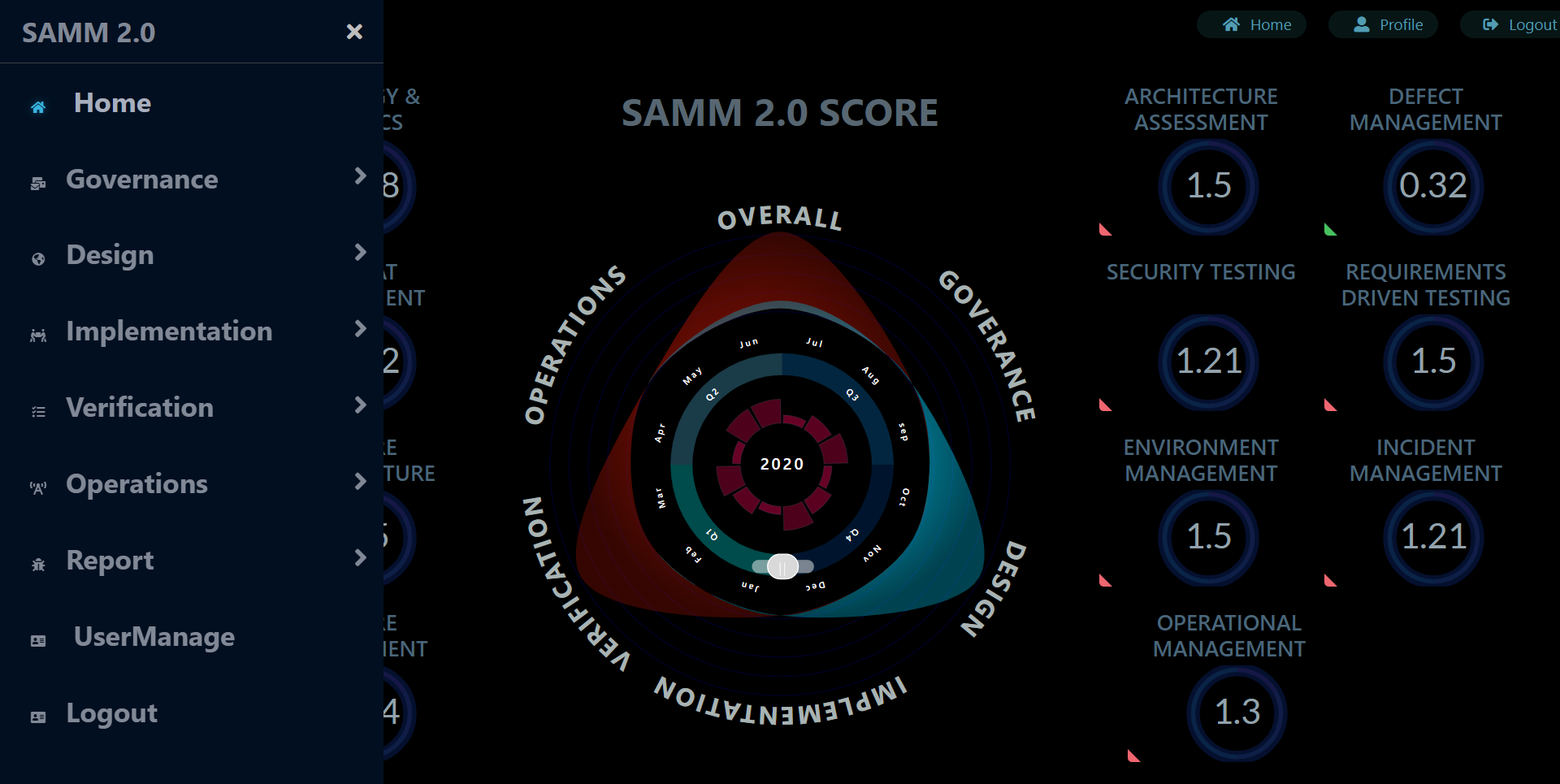 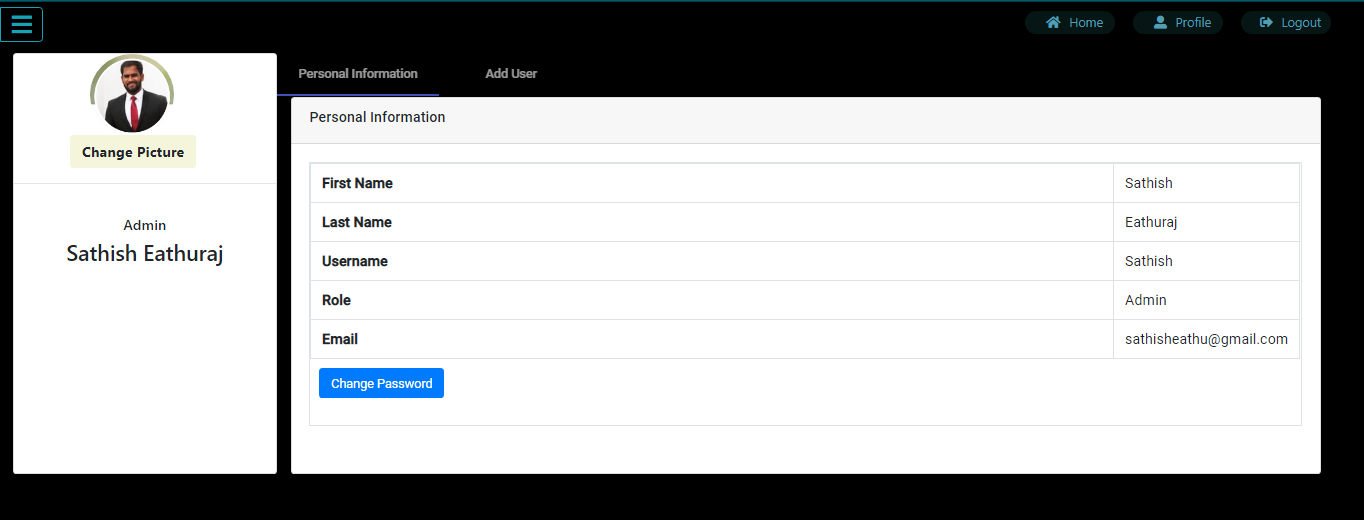 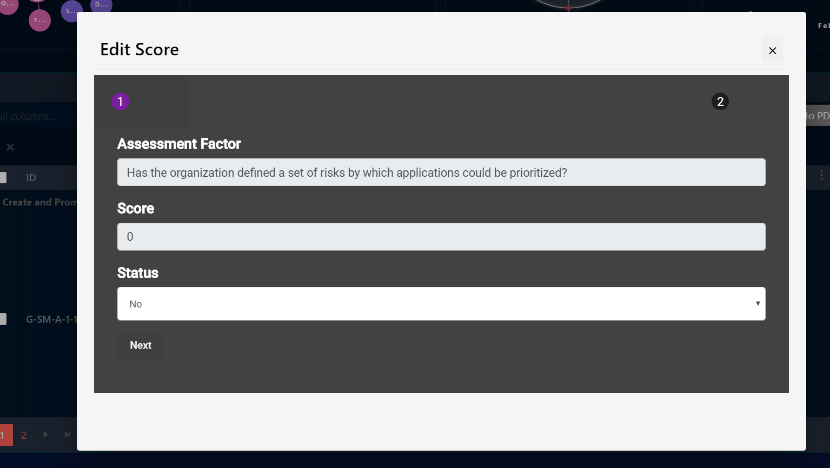 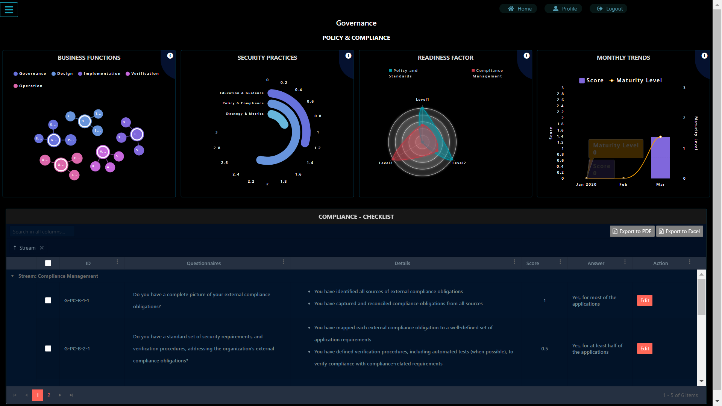 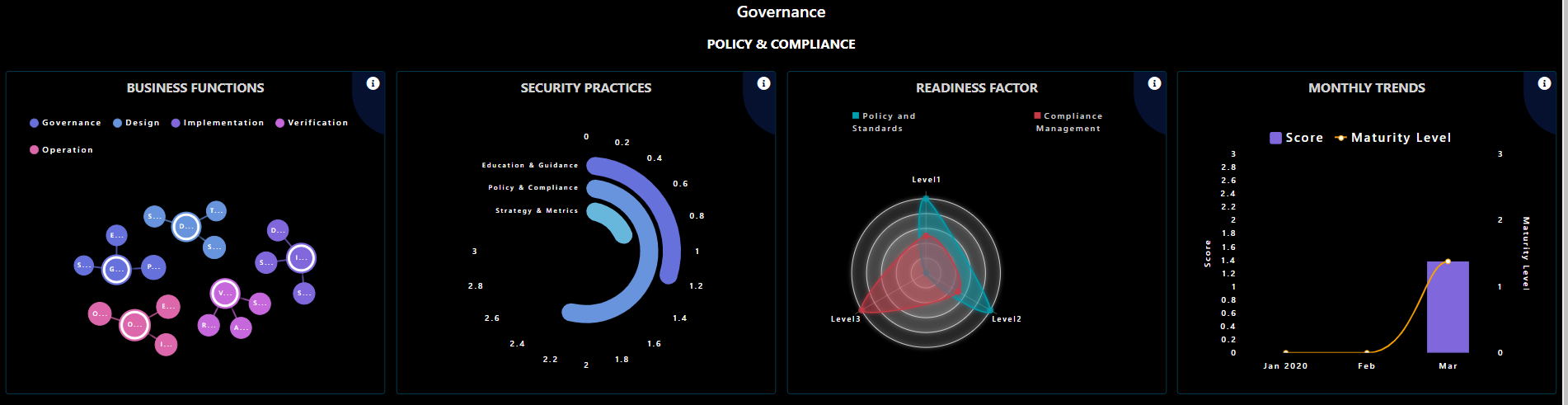 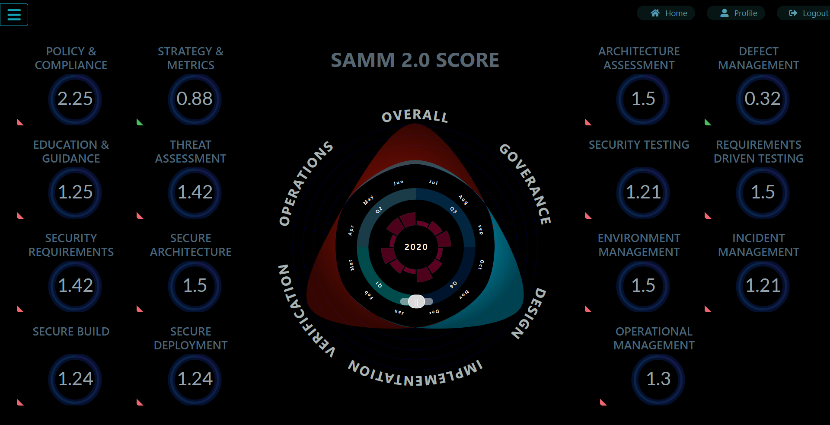 Automated Interviews, Task and Report Transfer
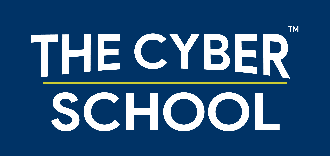 Automated Scoring Mechanism
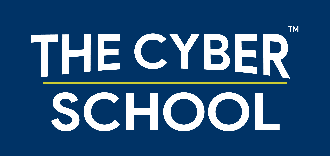 Users, Dashboard and Reporting
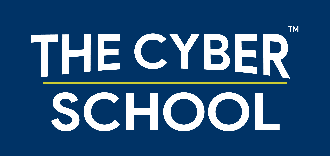 Would you like to contribute?
Remediate the existing vulnerabilities and upgrade the dependency libraries. 
Roadmap features. 
Notification feature.
Integration with existing SDLC. 
Customized reporting. 
Artifacts review and automated scoring
github.com/OWASP/samm
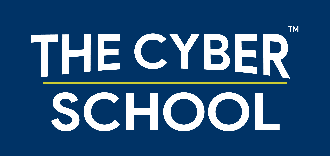 Questions?  Feedback?
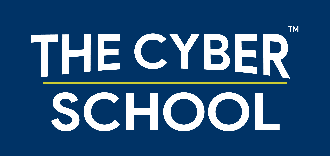 Thank	you!
Google – SathIsh AshwIn
sath9600@gmail.com 
 satihsh.ashwin@ncdrc.co.in
contact@thecyberschool.org
https://thecyberschool.org
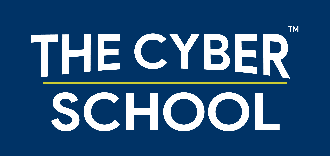